Bulletproof Hosting
What Is It and What Do They Host?
[Speaker Notes: Hello, and welcome to this series on computer networking and security topics. In this module we'll be discussing Bulletproof Hosting – what is it, and what do they host?]
What is Bulletproof Hosting?
DMCA Takedowns
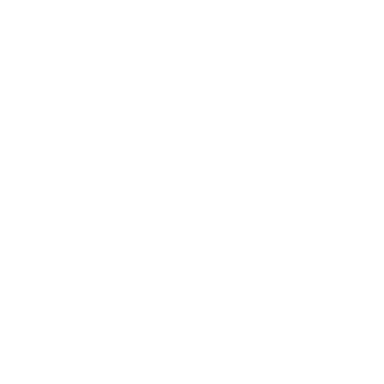 Law Enforcement
Abuse Reports
Extradition
[Speaker Notes: NOTE: Build slide, one click for all the animation


Bulletproof hosting or "BPH" is a service where the web host is incredibly lenient with the kinds of material being hosted or the activities the customer engages in. The result of this leniency is that the host will allow the servers to remain online regardless of complaints, effectively rendering it "bulletproof" to DMCA takedown requests, abuse reports, or efforts of law enforcement to shut them down.]
BPH vs. Regular Web Hosting
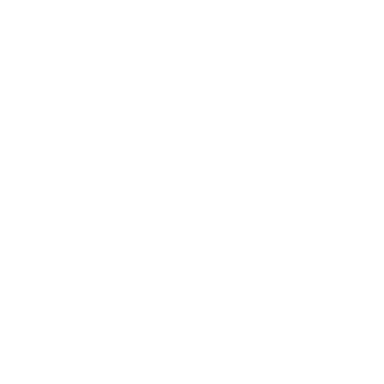 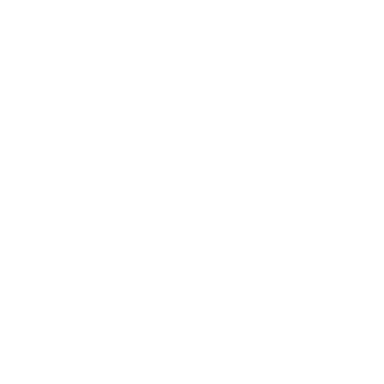 Massive amounts of data hosted
Lenient, "don't ask, don't tell" policies
Located overseas
Resistant to abuse reports, law enforcement, and regulations
Massive amounts of data hosted
Stricter Terms of Service
Local to content provider
Comply with national laws and regulations
[Speaker Notes: Let's look at the differences between bulletproof hosting and regular web hosting to get a better idea what this all means. 

[Click 1] To start, both deal with hosting massive amounts of data. What kinds of data the host allows is where the differences really begin. 

[Click 2] Where regular web hosting is often regulated by the country in which it's located, you can expect them to have stricter Terms of Service agreements and a laundry list of types of content you can host. Bulletproof hosting, on the other hand, adopts a much more lenient "don't ask, don't tell" policy with their content – provided you're paying for the privilege.

[Click 3] The physical location where these servers host their data is also vastly different. Most reputable web hosts are located more locally to the content being hosted – the better to make sure the rules and regulations are being followed. Bulletproof hosting tends to be located overseas, in countries with much more relaxed laws and regulatory policies. This creates a legal grey area that allows the host to claim immunity to what their customers are doing and hosting on their servers. 

[Click 4] Bulletproof hosts are also resistant to responding to abuse reports, requests from law enforcement, and other governmental regulations in the first place, making it easier for a customer to continue operating with some level of confidence that they won't be shut down by authorities. Many hosts wrap themselves in privacy advocacy as an excuse to not act on the activities being hosted, no matter how illegal or malicious they may be.]
What Threats Reside in BPH Servers?
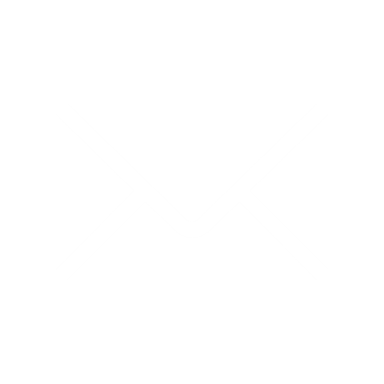 Spam/Phishing
Ransomware
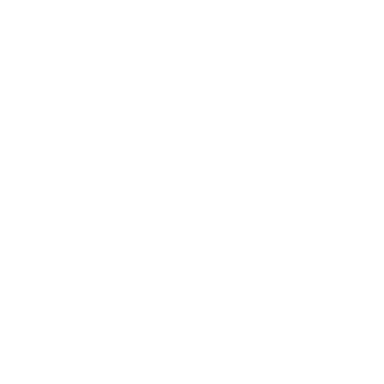 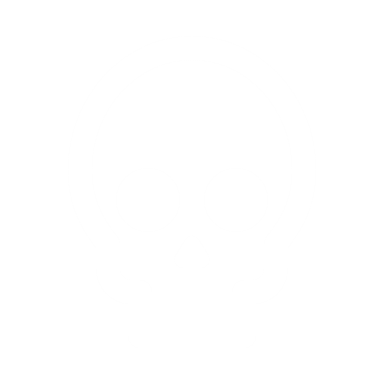 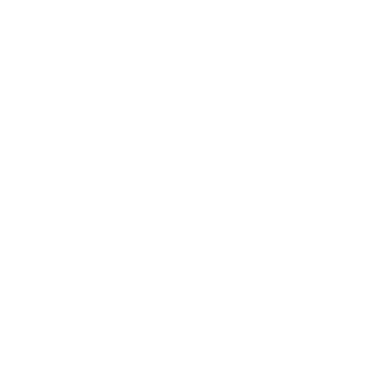 Botnets
Malware
[Speaker Notes: [Click 1] Aside from the usual unsavory activities like hosting pornography and gambling, bulletproof hosting also allows customers to host their spam servers and phishing sites. 

[Click 2] Some services allow for the storage and distribution of malware and ransomware – in case you were wondering where content like this exists on the Web, the answer is bulletproof hosts. Bulletproof servers can also host exploit kits that attackers use to inject malware onto an unsuspecting user's device. 

[Click 3] Botnet command and control centers are also protected by bulletproof hosting, making it harder to track and take down these malicious networks. Bulletproof hosting is also used to store and leak data like credentials, credit card data, and other sensitive material stolen from individuals and organizations.

How much you're allowed to get away with hosting these things depends on how much the customer is willing to pay: some hosts offer services that not only ignore abuse reports and takedown requests, but actively share them with the customer to warn them of potential trouble coming their way. This resistance to enforcing what is being hosted, as well as the often massive amounts of data involved, make it hard to take down bad actors using these services.]
Summary – Bulletproof Hosting
Very lenient hosting policies – for a price
Resistant to abuse reports and law enforcement
Used to host unsavory and illegal activities
[Speaker Notes: So to summarize this presentation on Bulleproof Hosting:

[Click 1] A bulletproof host is one with very lenient policies regarding the types of content being hosted, provided you're willing to pay for it. 

[Click 2] They are very resistant to abuse reports and requests from law enforcement, in part because they are often located in countries or jurisdictions where the laws are more lenient, making it hard to track down the owner and the physical servers. 

[Click 3] This makes it easier for bad actors to host the malware, exploit kits, and botnets they use to infect unwary users, as well as data they've stolen from compromised users and organizations. All together, this makes bulletproof hosting a very attractive service for cybercriminals and providers of illegal content.]